LW-16-18
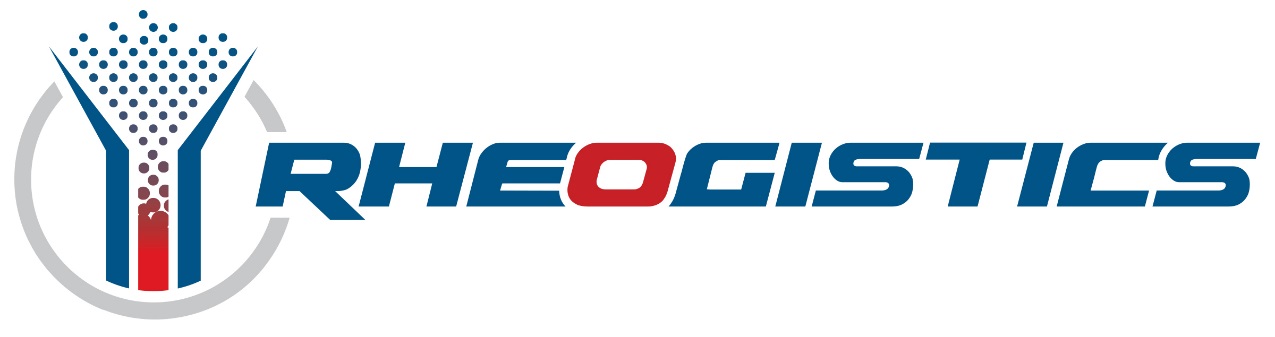 Function of  Waxes in 
PVC Pipe Extrusion

Thomas C. Pedersen
Rheogistics LLC
Picayune, MS USA
2016 AFPM Lubricants and Waxes Meeting
Rigid PVC Lubricants
Paraffin waxes have been used for more than 40 years to lubricate rigid PVC.
2016 AFPM Lubricants and Waxes Meeting
Rigid PVC Lubricants
Paraffin Waxes
Calcium Stearate
Polyethylene Waxes
Montan Waxes – the earliest standard 
Hoechst Wax E & OP
Esters of Montanic acid
Fatty Acid Esters 
Derived from natural oils and fats
Amide Waxes
Ethylene bisstearamide wax
2016 AFPM Lubricants and Waxes Meeting
Rigid PVC Lubricants
Prevent rigid PVC from degrading when heated and sheared.
Define rheology and control fusion. 
Allow the compound to be adjusted to the process.
The keys to better rigid PVC products and processing.
2016 AFPM Lubricants and Waxes Meeting
Rigid PVC
Most rigid PVC properties are affected in one way or another by the lubricant system.   

Getting and keeping things right is a constant balancing act.
2016 AFPM Lubricants and Waxes Meeting
Poly Vinyl Chloride
Rigid PVC has great properties
Typical 7000+ psi tensile strength
Excellent stiffness
Excellent impact strength
Very good weatherability
Excellent cost performance
2016 AFPM Lubricants and Waxes Meeting
PVC Resin
2016 AFPM Lubricants and Waxes Meeting
PVC Compound
2016 AFPM Lubricants and Waxes Meeting
Processing Rigid PVC
Rigid PVC products are formed by heating and compressing PVC compounds into desired shapes.
  
The compound is compressed from a bulk density of approximately 0.50 gm/ml to a product density of approximately 1.40 gm/ml

PVC is heated to ca. 400°F by mechanical shear and heat transfer.

During processing, PVC is exposed to pressures of 2000 to 4000 psi.
2016 AFPM Lubricants and Waxes Meeting
PVC Processing
The 0.7-1 micron PVC primary particles are thought to be the primary flow units during rigid PVC processing
2016 AFPM Lubricants and Waxes Meeting
Rigid PVC Fusion in Extrusion
2016 AFPM Lubricants and Waxes Meeting
Effects of Fusion Levels on Physical Properties
Tensile Properties
Increase with increasing fusion

Impact Properties
Peak at an intermediate level of fusion
2016 AFPM Lubricants and Waxes Meeting
Extruder Energy Balance
2016 AFPM Lubricants and Waxes Meeting
Typical Rigid PVC Pipe Formulation
PVC Resin
Tin Stabilizer
Lubricants
Calcium Carbonate
Pigments
2016 AFPM Lubricants and Waxes Meeting
Plastic Pipe Institute’sTR-2 PVC Pipe Formulation
Ingredient					Usage Level
	PVC Resin				100.0 parts
	Tin Stabilizer				0.30 – 1.00 phr
	Paraffin Wax				0.60 – 1.50 phr
	Polyethylene Wax		0.00 – 0.30 phr
	Calcium Stearate		0.40 – 1.50 phr
	Calcium Carbonate		0.00 – 5.00 phr
	Titanium Dioxide			0.50 – 3.00 phr
	Process Aid				0.00 – 2.00 phr
2016 AFPM Lubricants and Waxes Meeting
Typical Rigid PVC Lubricant System
Paraffinic Hydrocarbon Wax
Refined from crude or synthetic based on ethylene or methane
Typical C32H66

Calcium Stearate
Calcium salt of acid from natural fats and oils
Ca(C18H35O2)2

Oxidized PE Wax
Ethylene based
C100+H200+O?
2016 AFPM Lubricants and Waxes Meeting
Plastic Pipe Institute TR-2Part A.3 Paraffinic Hydrocarbon WaxSpecification
2016 AFPM Lubricants and Waxes Meeting
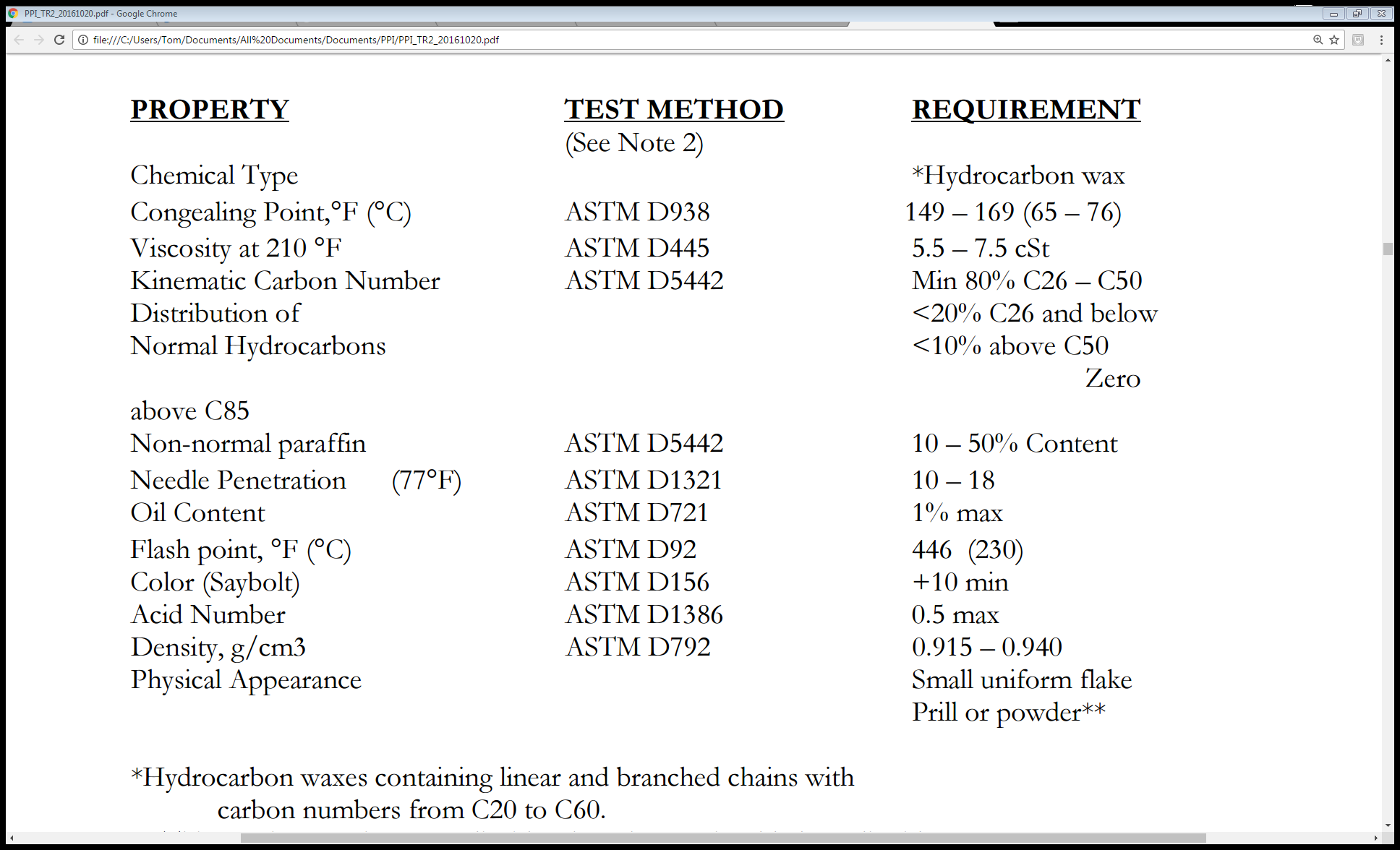 2016 AFPM Lubricants and Waxes Meeting
Formulating waxes to meet
the PPI specification will result in rigid PVC formulations with different processing characteristics and physical properties.
2016 AFPM Lubricants and Waxes Meeting
If formulating waxes for rigid PVC, keep in mind what Mark Twain said:

	“It ain't what you don't know 	that gets you into trouble. It's 	what you know for sure that just 	ain't so.”
2016 AFPM Lubricants and Waxes Meeting
The only reliable predictor of hydrocarbon wax performance in rigid PVC:

The size, shape, and numbers of wax molecules.
2016 AFPM Lubricants and Waxes Meeting
Typical Rigid PVC Lubricant System
Paraffinic Hydrocarbon Wax
Refined from crude or synthetic based on ethylene or methane
Typical C32H66

Calcium Stearate
Calcium salt of acid from natural fats and oils
Ca(C18H35O2)2

Oxidized PE Wax
Ethylene based
C100+H200+O?
2016 AFPM Lubricants and Waxes Meeting
Rigid PVC LubricantsProduct Options
Individual Ingredients
Combinations of multiple lubricants (Paraffin, oPE, etc.)
Total systems include paraffin, oPE, and calcium stearate
Dust free, free flowing, fully melting calcium stearate
2016 AFPM Lubricants and Waxes Meeting
Fusion Characterization in the Lab
Torque Rheometer
Fixed volume heated chamber
Work imparted into PVC compound by mixing blades
Measure torque required to turn the blades and melt temperature
2016 AFPM Lubricants and Waxes Meeting
Trial PVC Compound
PVC Resin					100 parts
Stabilizer					0.50 phr
Wax							1.30 phr
Calcium Stearate			0.65 phr
Oxidized PE Wax			0.15 phr
Calcium Carbonate			5.00 phr
Titanium Dioxide			0.50 phr
2016 AFPM Lubricants and Waxes Meeting
Paraffin Waxes
Paraffin waxes are mixtures of branched and straight chain molecules

Normal Straight Chain Content

CH3CH2CH2CH2CH2CH2CH2CH2CH2CH2CH2CH2CH2CH2CH2CH2CH2CH2CH2CH2CH2CH2CH2CH2CH2CH2CH2CH2CH2CH2CH2CH3


Branched or “Non-normal” Content


                    CH3
CH3CH2CH2CH2CH2CH2CH2CH1CH2CH2CH2CH2CH2CH2CH2CH2CH2CH2CH2CH1CH2CH2CH2CH2CH2CH2CH2CH3
                                                                                                                                      		    CH2
                                                                          					                      CH2
				                     					    CH3

Over 1,000,000 different C32+ H66+ molecular structures are possible.
2016 AFPM Lubricants and Waxes Meeting
Effect of Wax Molecule Size on Rheology
C26 more soluble in rigid PVC.   C40+ insoluble in rigid PVC.
2016 AFPM Lubricants and Waxes Meeting
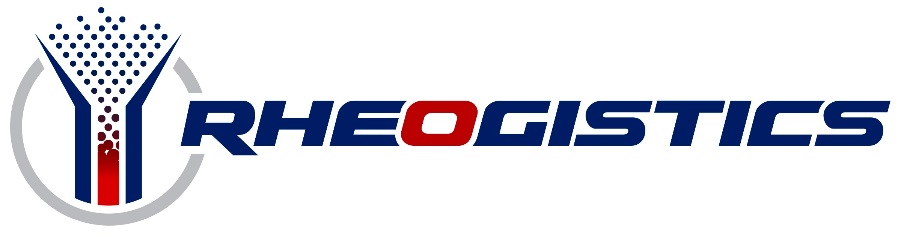 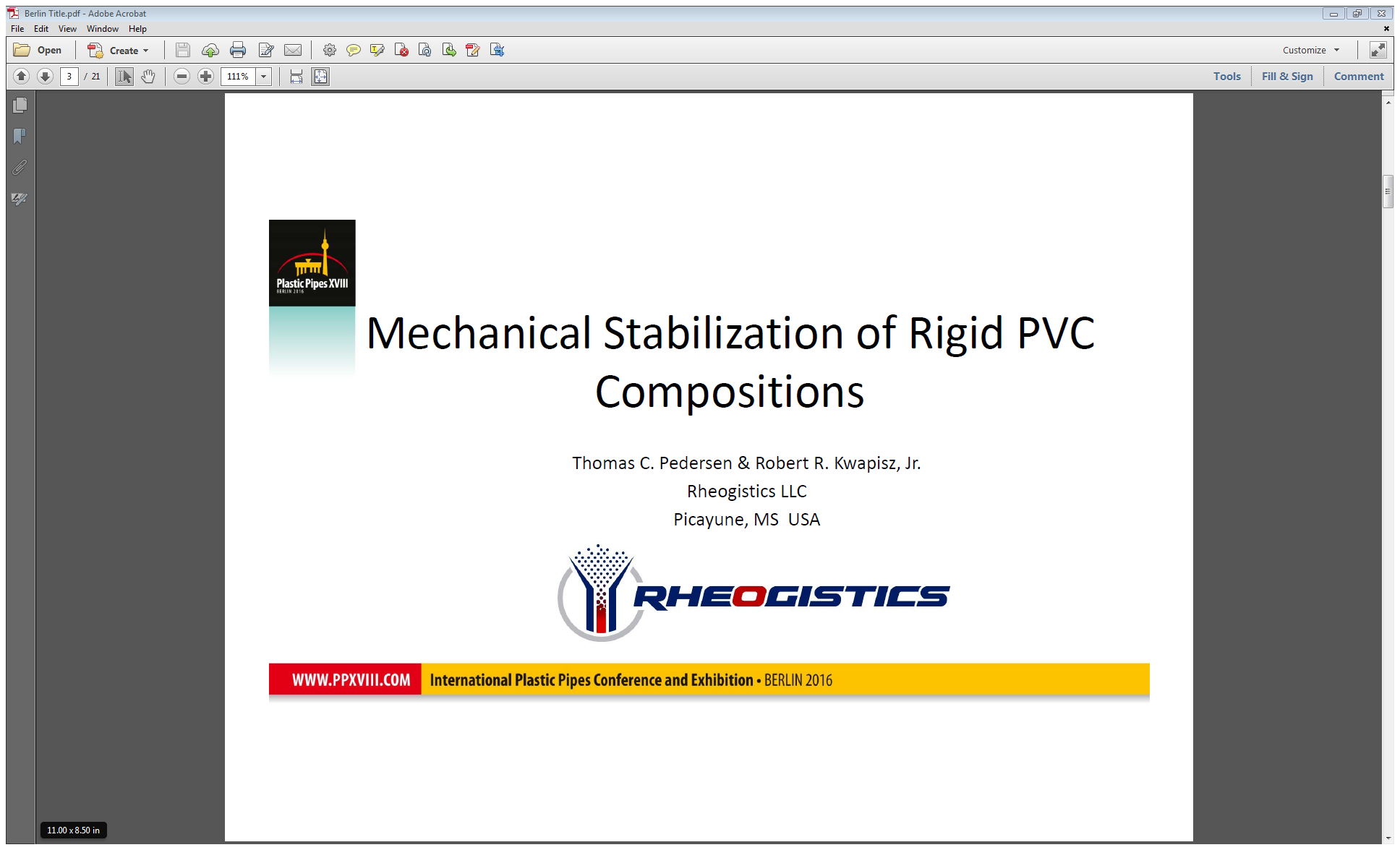 2016 AFPM Lubricants and Waxes Meeting
Lubricants are Mechanical Stabilizers
Lubricants prevent rigid PVC from degrading when heated and sheared.
Lubricants are often adjusted to eliminate shear burning issues.
In the USA, many rigid PVC formulations run very low levels of tin stabilizer and rely on lubrication for adequate stability.
2016 AFPM Lubricants and Waxes Meeting
Mechanical Stabilization of Rigid PVC
Recent Rheogistics Study
Could rigid PVC be processed without a conventional heat stabilizer?  What happens when heat stabilizer is reduced or eliminated?
2016 AFPM Lubricants and Waxes Meeting
Plastic Pipe Institute’sTR-2 PVC Pipe Formulation
Ingredient					Usage Level
	PVC Resin				100.0 parts
	Tin Stabilizer				0.30 – 1.00 phr
	Paraffin Wax				0.60 – 1.50 phr
	Polyethylene Wax		0.00 – 0.30 phr
	Calcium Stearate		0.40 – 1.50 phr
	Calcium Carbonate		0.00 – 5.00 phr
	Titanium Dioxide			0.50 – 3.00 phr
	Process Aid				0.00 – 2.00 phr
2016 AFPM Lubricants and Waxes Meeting
PPI PVC Pipe Range Composition Lubrication Limits
Minimum 
Allowable
Lubricants,
0.60/0.00/0.40
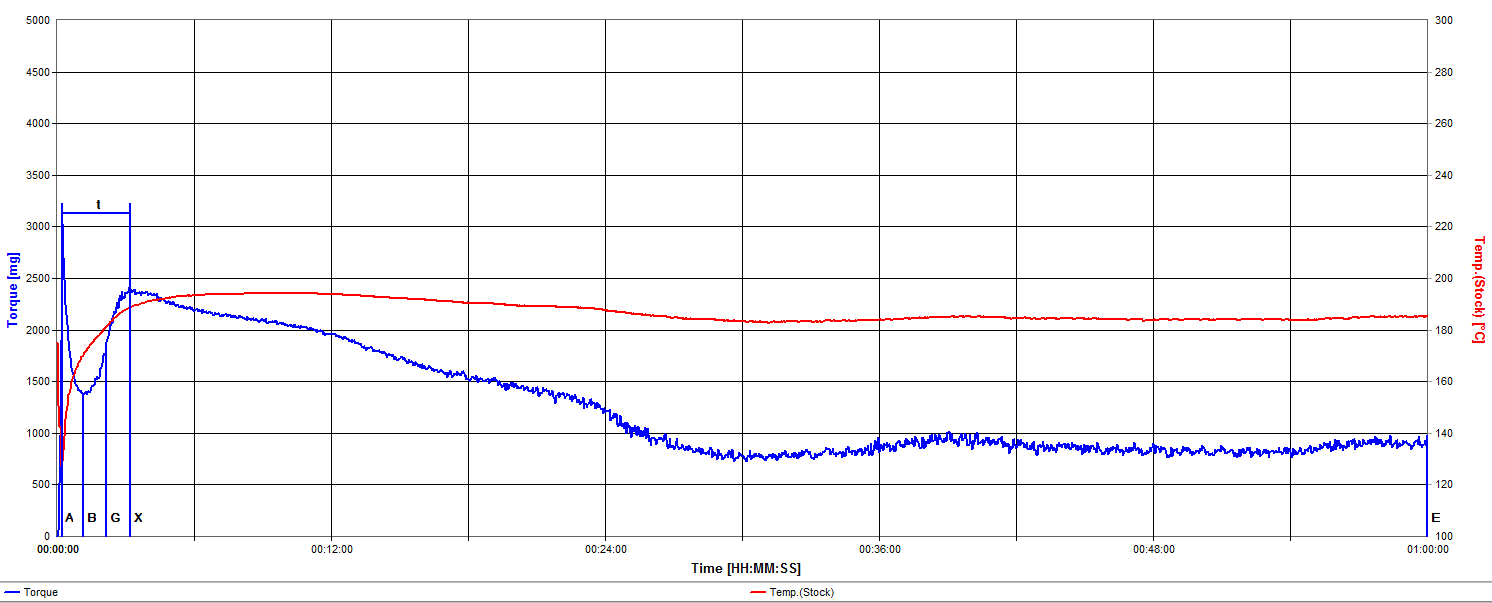 Maximum Allowable
Lubricants,
1.50/0.30/1.50
2016 AFPM Lubricants and Waxes Meeting
Mechanical Stabilization of Rigid PVC
Pipe Grade PVC Resin					 100.0 parts
RX-165 Paraffin Lubricant		                          1.30 phr
RX-215 Oxidized Polyethylene		                0.15 phr
Calcium Stearate					                0.65 phr
Calcium Carbonate					                5.00 phr
Titanium Dioxide					                1.00 phr

19% Methyl Tin Stabilizer		0.50 phr, 0.25 phr, 0.125 phr, 
									0.0625 phr and zero

Processed on a Brabender Torque Rheometer for one hour (65 gram charge, 
60 rpm, 175° set point, no cooling)
2016 AFPM Lubricants and Waxes Meeting
Rigid PVC – Higher Stabilizer
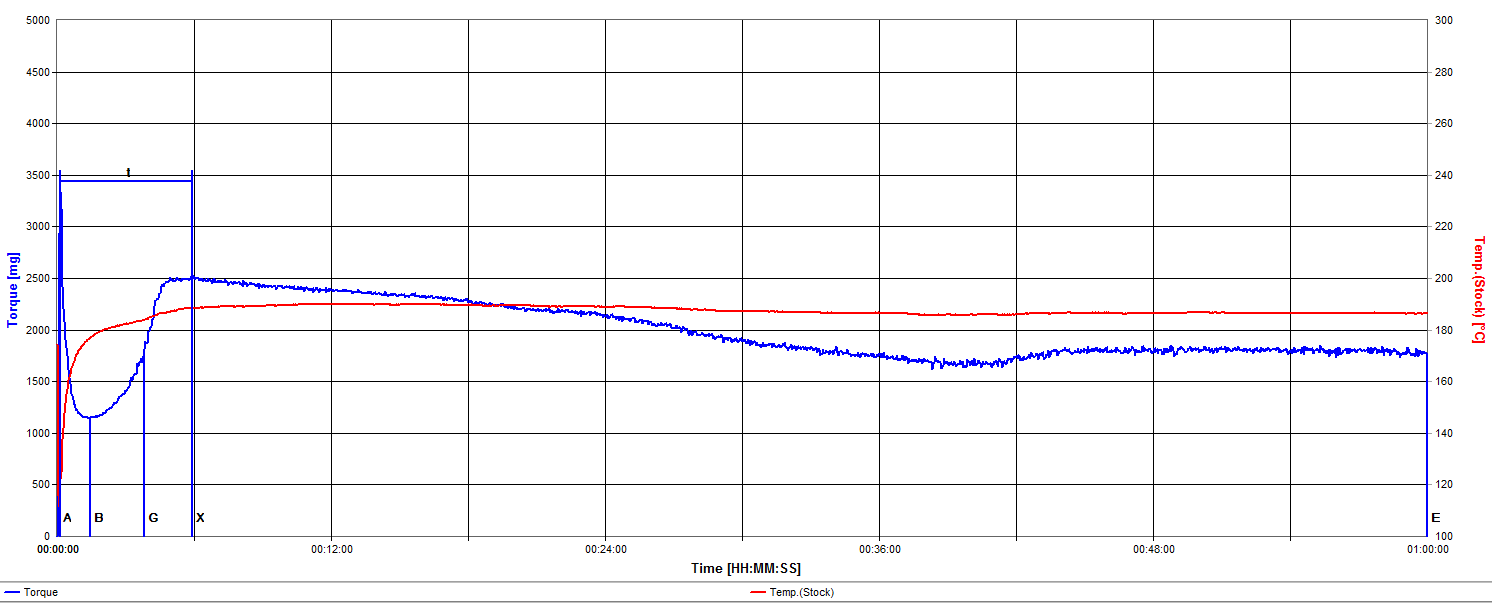 0.50 phr
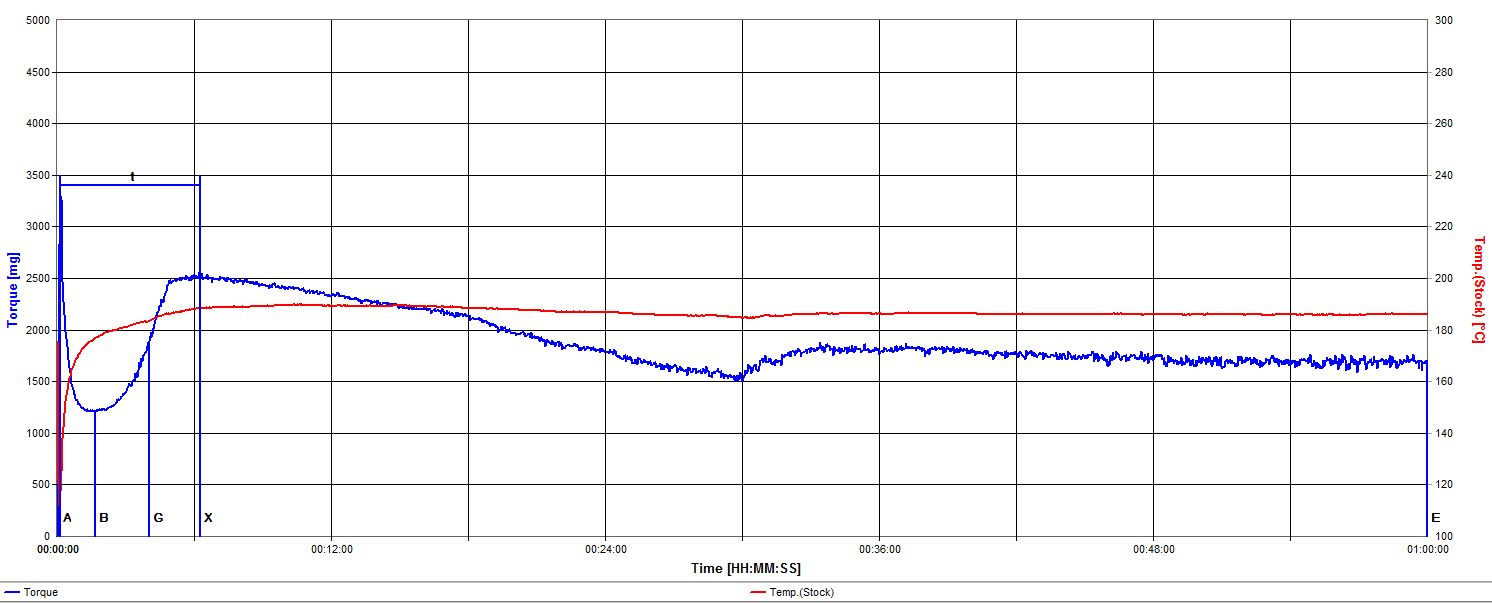 0.25 phr
2016 AFPM Lubricants and Waxes Meeting
Rigid PVC – Lower Stabilizer
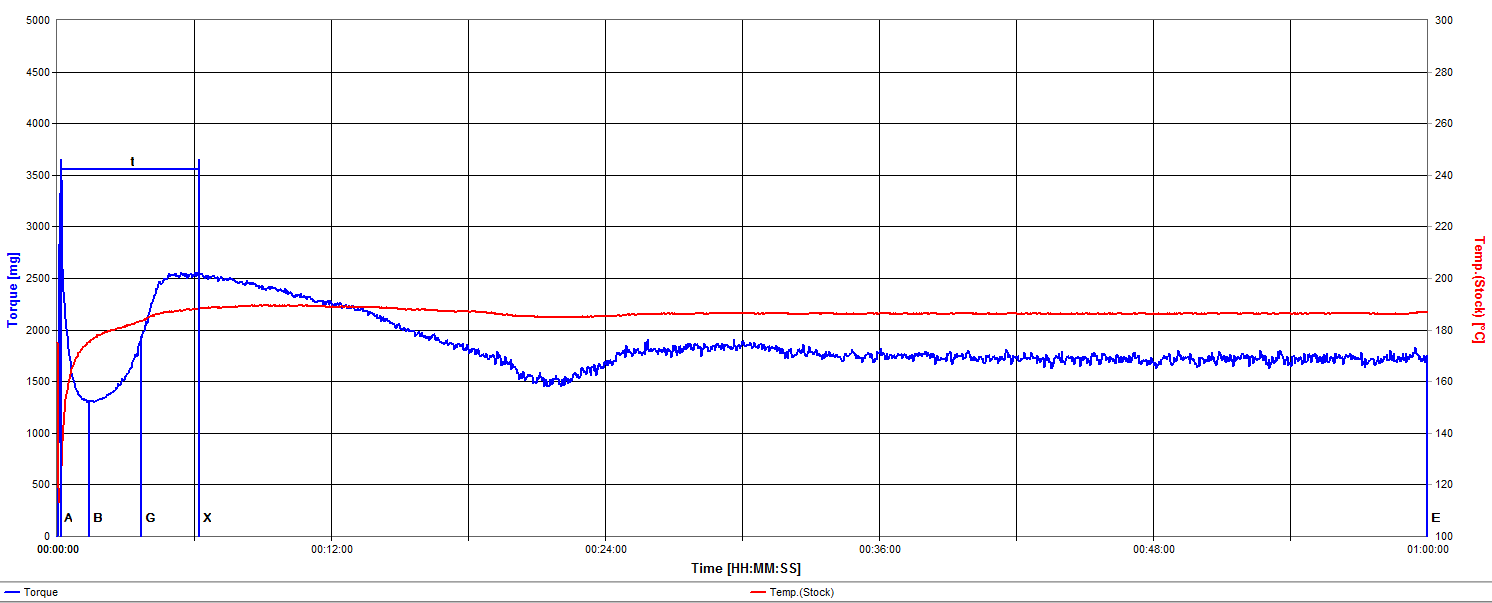 0.125 phr
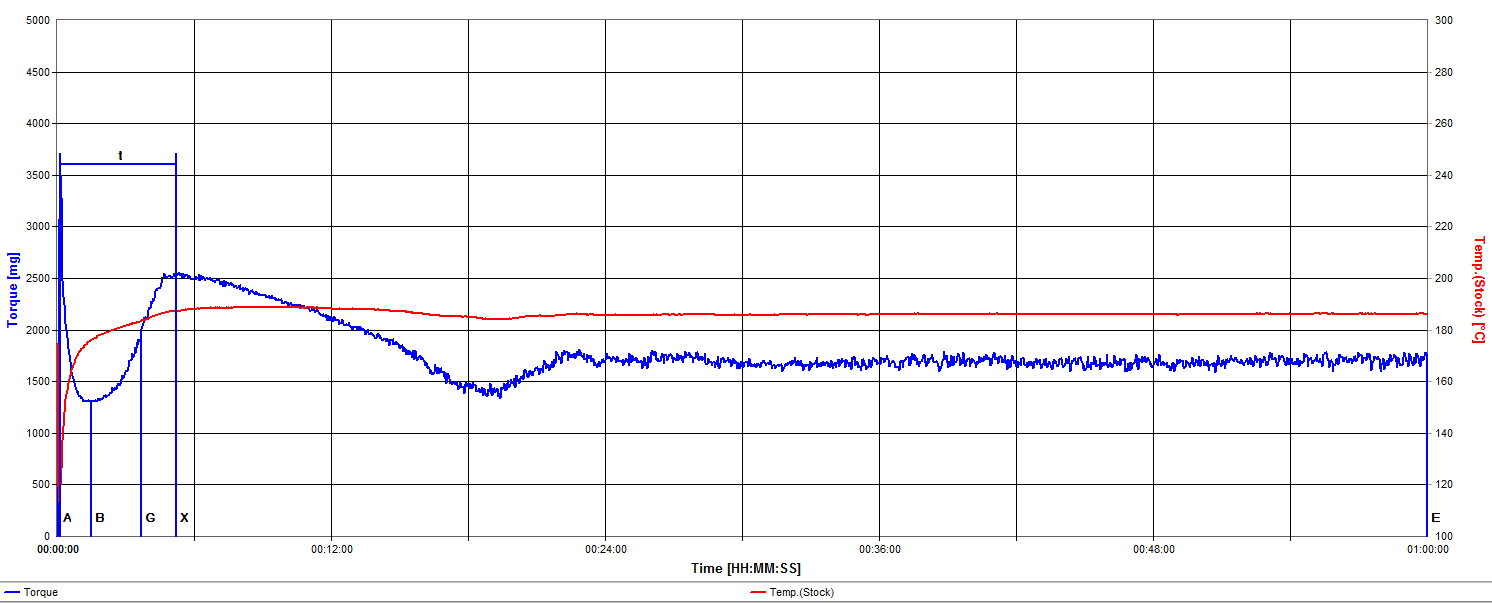 0.0625 phr
2016 AFPM Lubricants and Waxes Meeting
Rigid PVC – Lubricants Only
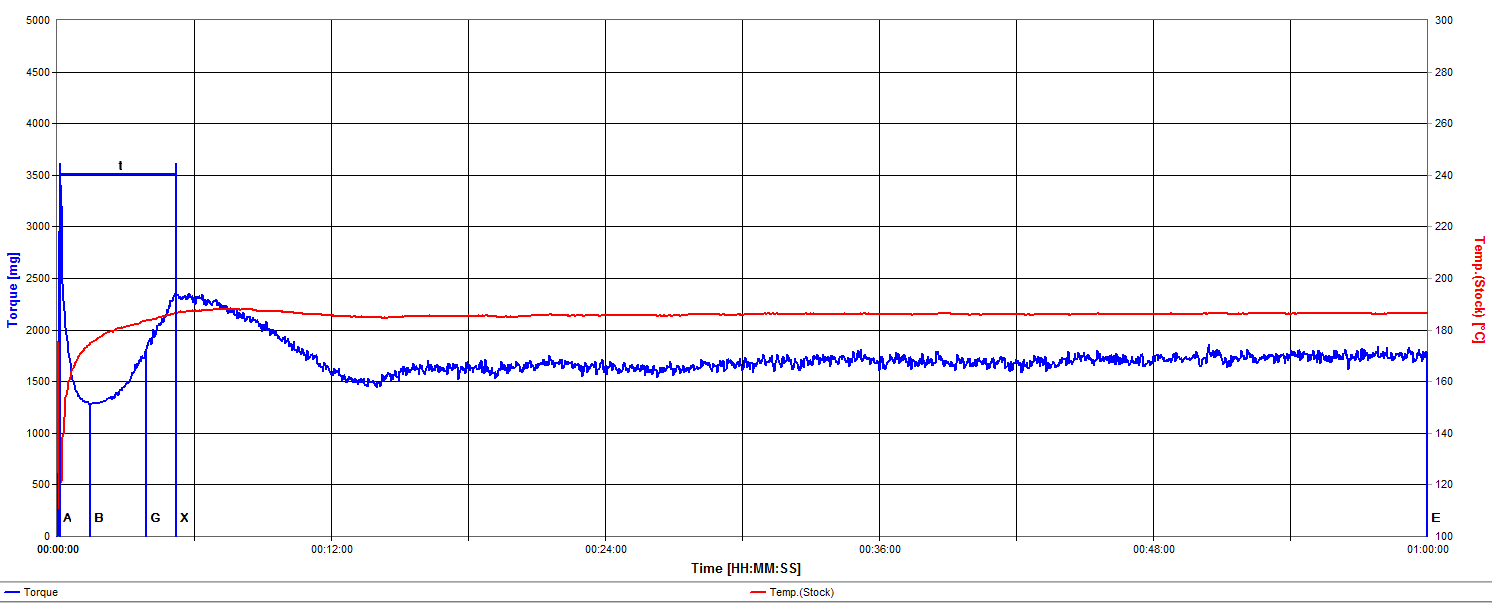 ZERO Tin
2016 AFPM Lubricants and Waxes Meeting
Reducing Tin Stabilizer
Shifts rheology
Fusion time and torques remain remarkably similar
Post fusion torque decrease occurs quicker
Longer term melt torque and temperature remain remarkably stable
Melt exhibits more “chatter”
2016 AFPM Lubricants and Waxes Meeting
Mechanical Stabilization of Rigid PVCColor Development
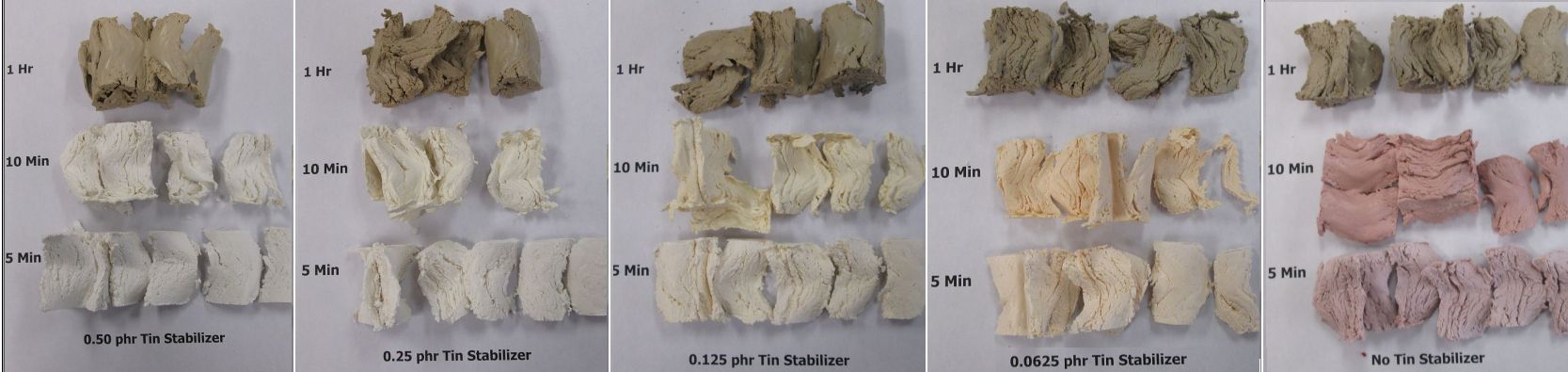 2016 AFPM Lubricants and Waxes Meeting
Mechanical Stabilization of Rigid PVCColor Development
As the level of tin stabilizer is reduced, color develops more quickly.
When tin stabilizer is not present, early pinking becomes an issue.
2016 AFPM Lubricants and Waxes Meeting
Conclusions
The PVC Industry is a large application for paraffin and hydrocarbon waxes.

Simple alkanes (paraffin waxes) are very versatile and effective primary lubricants for rigid PVC.
2016 AFPM Lubricants and Waxes Meeting
Conclusions
Waxes with carbon numbers of C30 to C34 work best as primary PVC lubricants in North America’s tin stabilized formulations.

In addition to their role in managing rheology, lubricants serve as mechanical stabilizers.

Rigid PVC free of conventional heat stabilizers may be processed under certain conditions.
2016 AFPM Lubricants and Waxes Meeting
Conclusions
The lubricant system is adjusted to tune the formulation to the heating and shearing characteristics of the customer’s processing equipment.

Changes in any material or any piece of equipment in a customer’s plant results in the need for a lubricant adjustment.
2016 AFPM Lubricants and Waxes Meeting
Conclusions
Understanding and managing lubricant performance in rigid PVC is very complex.

The PVC industry requires in-depth technical support and service.
2016 AFPM Lubricants and Waxes Meeting
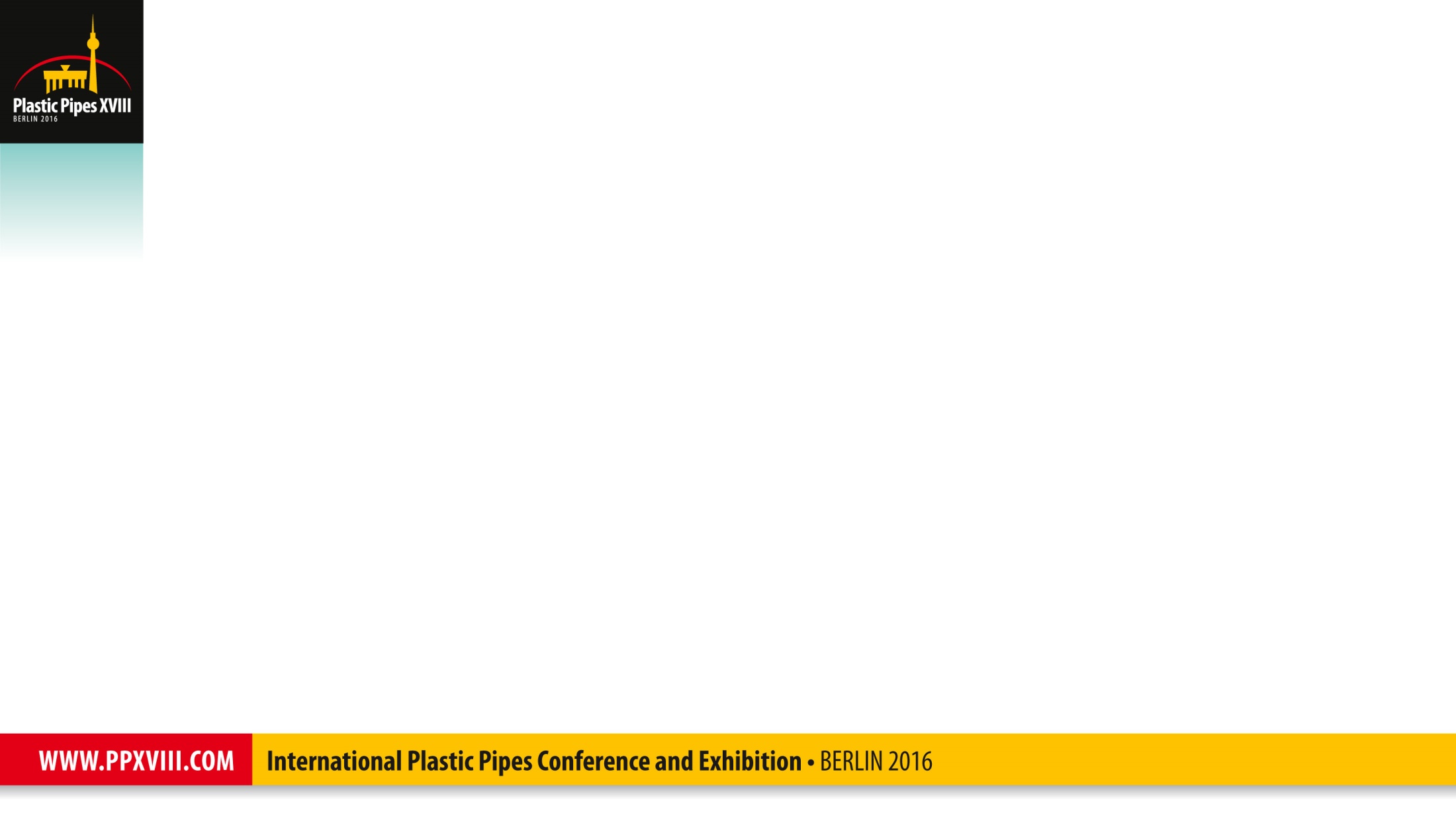 Conclusions
The paraffin wax, calcium stearate, and oxidized polyethylene wax long used in the USA is an excellent  starting point for alternate stabilization systems.
2016 AFPM Lubricants and Waxes Meeting
References
T. C. Pedersen, “Process and Material Considerations in the Industrial Application of Lubricants in Rigid PVC Extrusion”, Journal of Vinyl Technology, 6, 104 (1984)

J. W. Summers, “Lubrication Mechanism in Poly (Vinyl Chloride) Compounds:  Understanding the Three Distinct Roles of Lubricants” Antec 2006, Society of Plastics Engineers.

P. Benjamin, “The Influence of Processing on the Properties of PVC Pipe”, International Conference on PVC Processing, 6 & 7 April 1978, The Plastics and Rubber Institute.

TR-2, Plastic Pipe Institute PVC Pipe Range Composition, List of Qualified Ingredients, 19 March 2013, Plastics Pipe Institute, Irving, TX USA
2016 AFPM Lubricants and Waxes Meeting
Thank You!
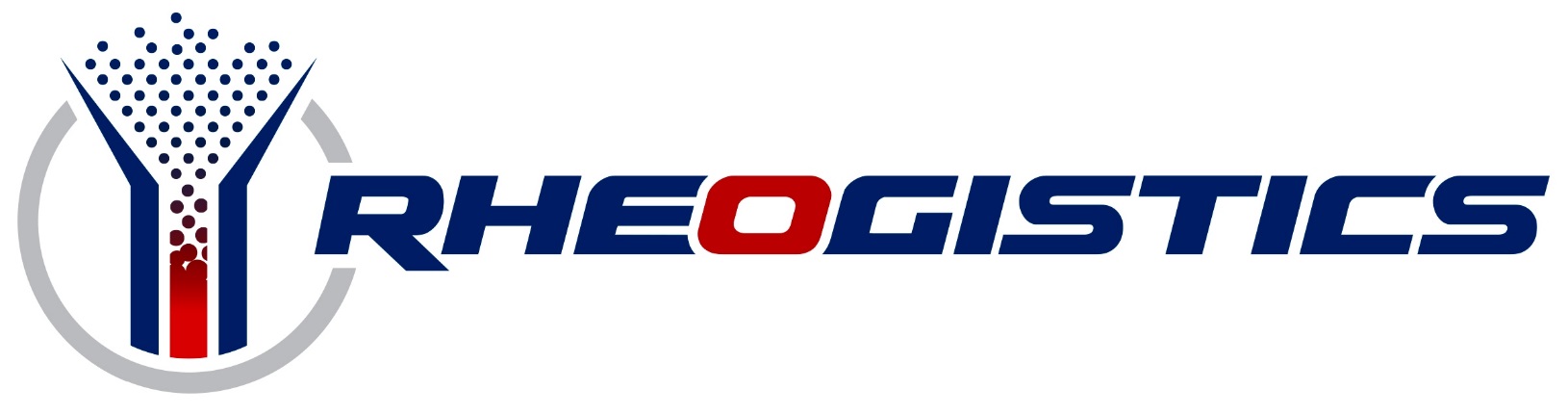 Technology for Better Rigid PVC
2016 AFPM Lubricants and Waxes Meeting